Flexural Properties
Chapter 02
What is Flexural Properties?
The behaviors shown by textile materials (fibre, yarn and fabric), when it is subjected to bending, are known as flexural properties.
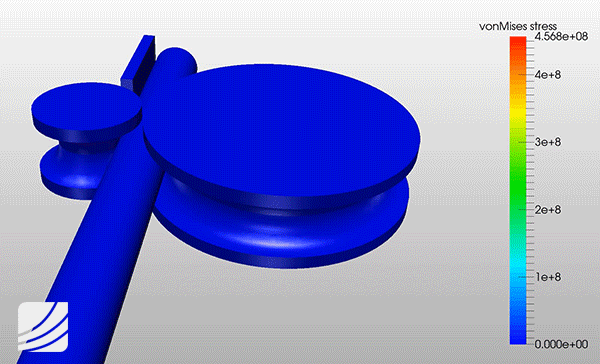 Flexural rigidity
Specific Flexural rigidity
Bending recovery
The power of recovery from an immediate curvature of textile fibre is known as bending recovery. 
For example, nylon of 15 denier shows 100% recovery from a small curvature, whereas only 20% recovery is obtained from a large curvature
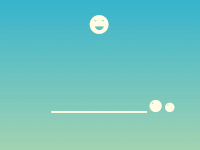 Bending modulus
Shape factor
Shape factor is a quantity or number that indicates the thickness or cross-section of a fibre. Shape factor is usually expressed by η. 
 
	If η =1, then the fibre is round shaped.
	If η >1, then the fibre thickness is increased.
	If η <1, then the fibre thickness is reduced.
Shape factor of different fibres
Thank You
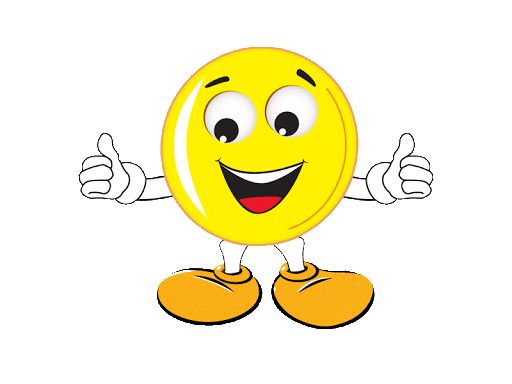